Développer l’intelligence collective et émotionnelle en centre de formation de football

Sylvain Dugény

Sous la direction de Gilles Kermarrec (PU), Cyril Bossard (MCF) & Philippe Vacher (MCF)
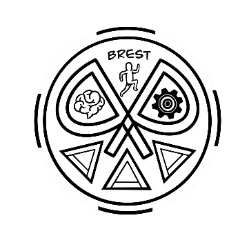 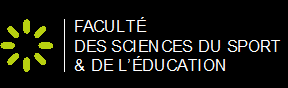 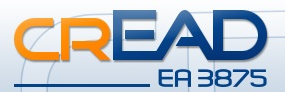 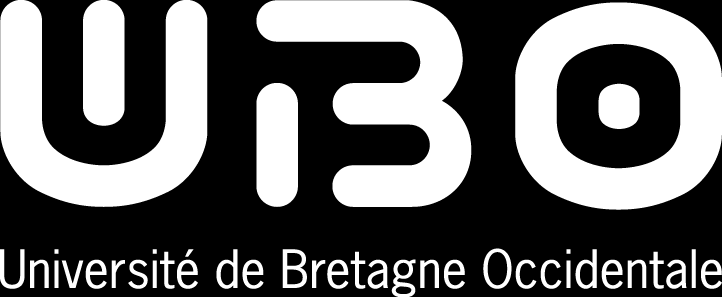 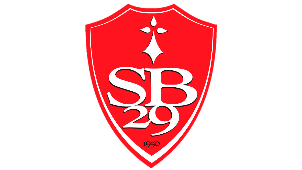 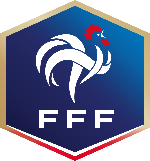 Conscience de soi
Gestion de soi
Intelligence Émotionnelle
Jordan & Lawrence, 2009
Conscience des autres
Gestion des autres